9
5
6
2
8
3
1
4
7
Кроссворд:
9 п
5   у
6  а
о
2  м
а
ч
р
8 в
р
л
и
т
о
т
я
3  д
т
и
д
н
1  п
р
о
4  ф
е
с
7  с
и
и
е
к
о
л
т
т
т
х
к
т
т
ь
а
е
а
а
о
о
л
л
р
р
г
е
ь
ь
р
в
а
а
р
ф
ПРОФЕССИЯ - (от латинского professio), это дело, работа, 
которой занимается человек.
УЧИТЕЛЬ
 лицо, 
которое обучает чему-нибудь,
 преподаватель
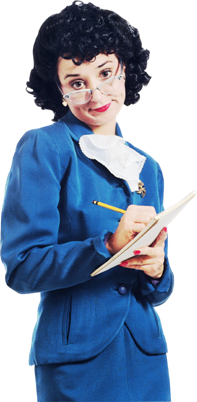 ДОКТОР
  специалист
 с высшим медицинским 
образованием, 
имеющий право заниматься  
лечебно-профилактической
 деятельностью; 
врач
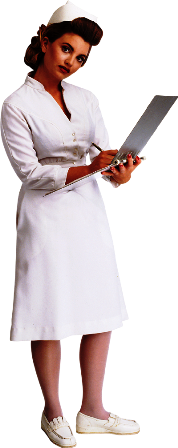 ВОДИТЕЛЬ
 тот, кто управляет 
транспортным средством
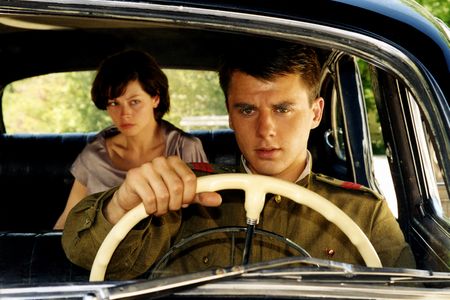 ПОВАР
 специалист
 по приготовлению пищи
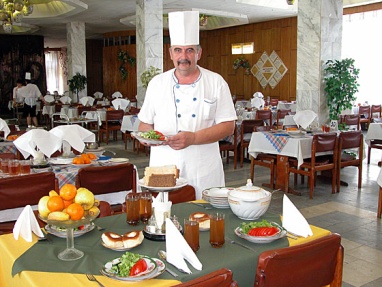 ПЕКАРЬ
 специалист 
по выпечке хлеба
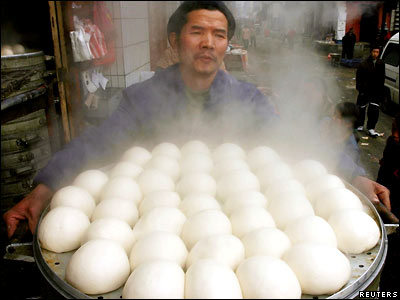 БИБЛИОТЕКАРЬ
 работник библиотеки, 
осуществляющий обработку, 
хранение и выдачу книг.
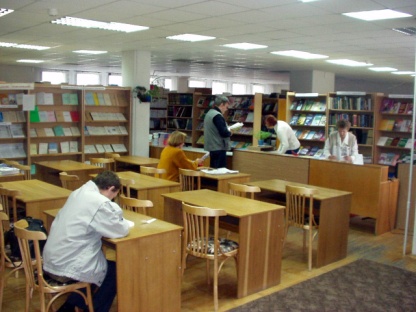 ПРОДАВЕЦ
 работник  магазина,  
лавки, 
отпускающий  товар покупателям
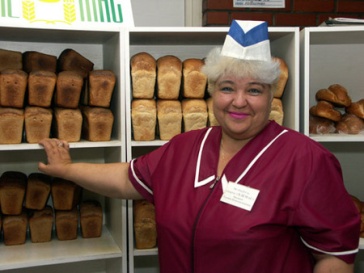 МИЛИЦИОНЕР
 проводит расследование 
некоторых видов правонарушений;
стоит на страже  охраны 
общественного порядка
 и борьбы с преступностью
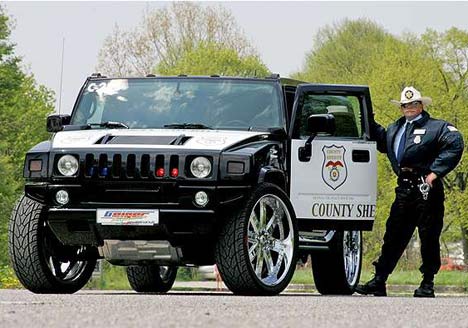 СТОЛЯР
 рабочий,
специалист по обработке дерева 
и изготовлению изделий из него
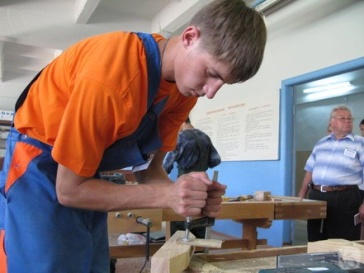 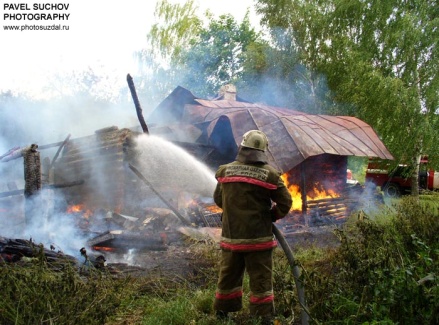 ПОЖАРНЫЙ
  относящийся 
к предупреждению и 
тушению пожаров
ЛЕСНИК
  работник лесной 
промышленности
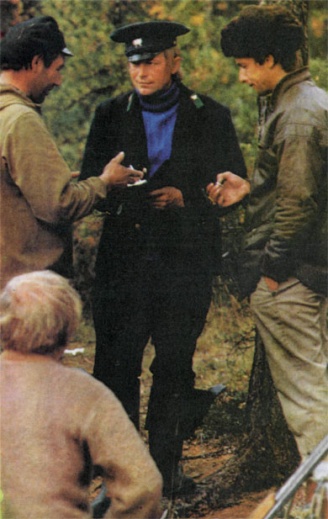 ЭЛЕКТРИК
   специалист в области 
электричества, 
электротехники
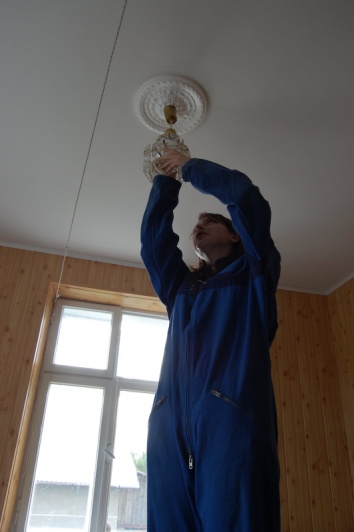 ВЕТЕРИНАР
   ветеринар специалист по 
ветеринарии,
лечащий животных
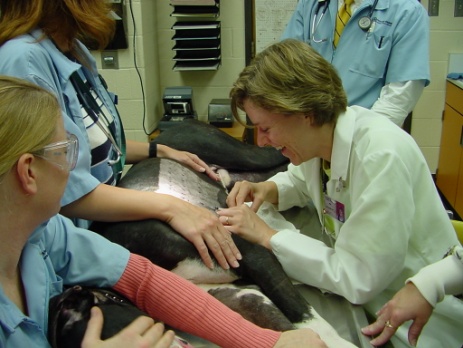 «Четвертый лишний»
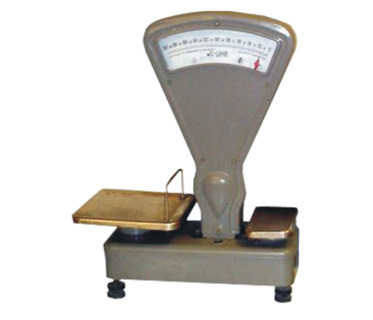 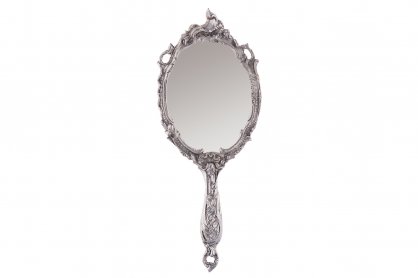 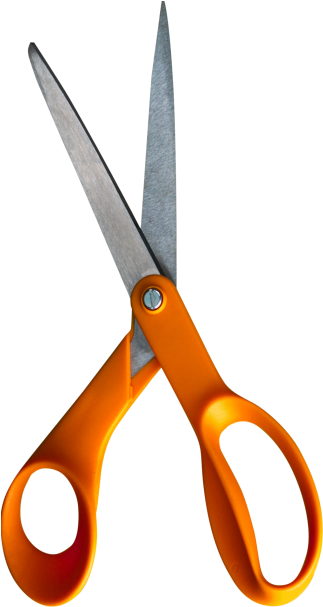 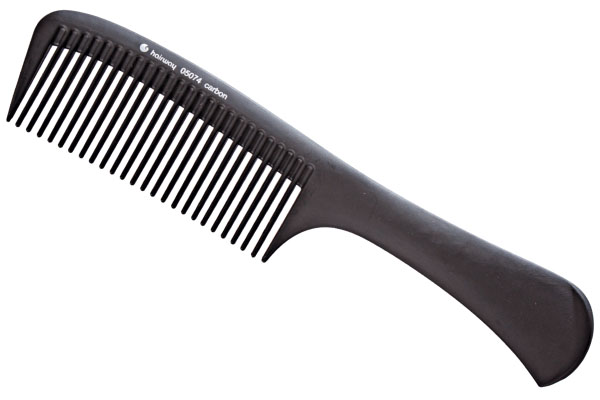 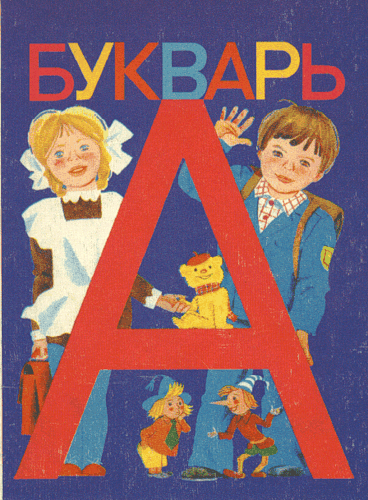 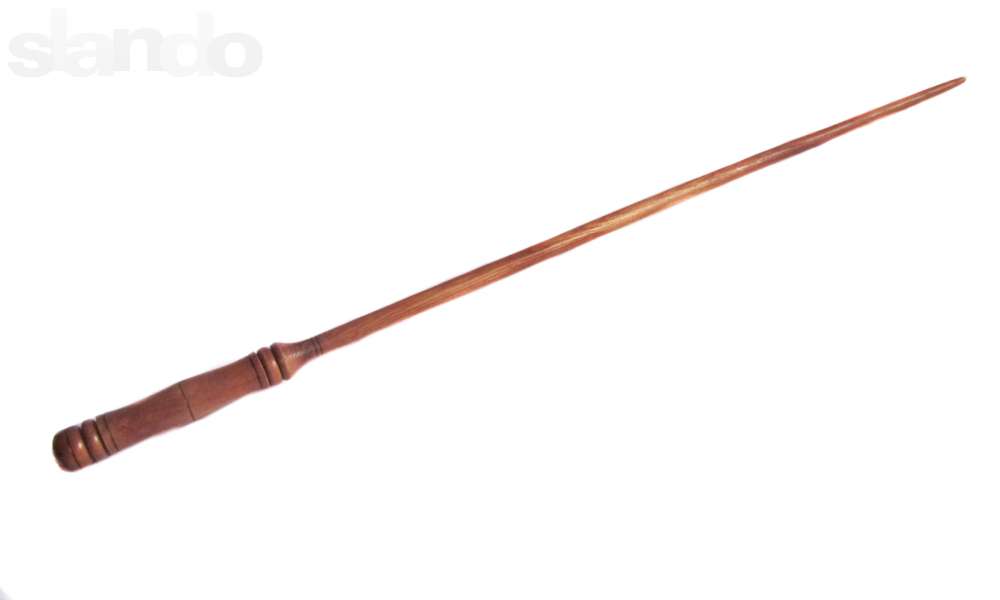 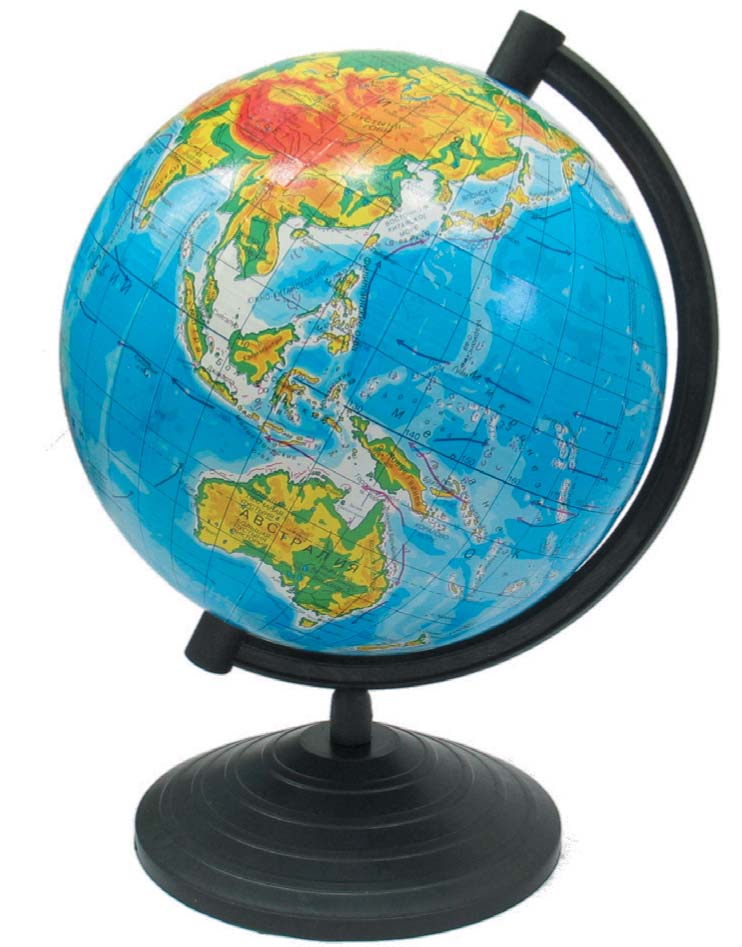 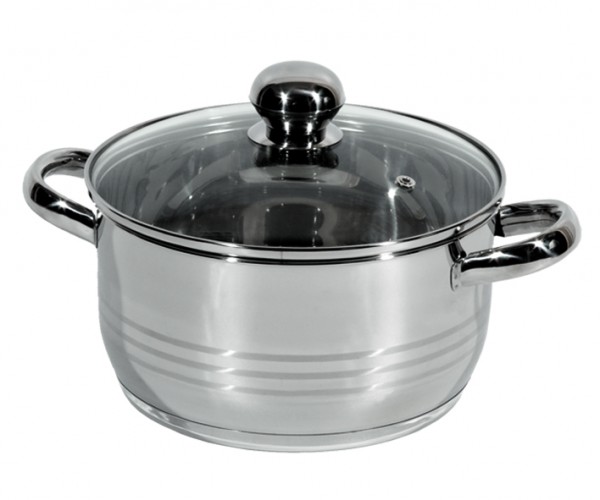 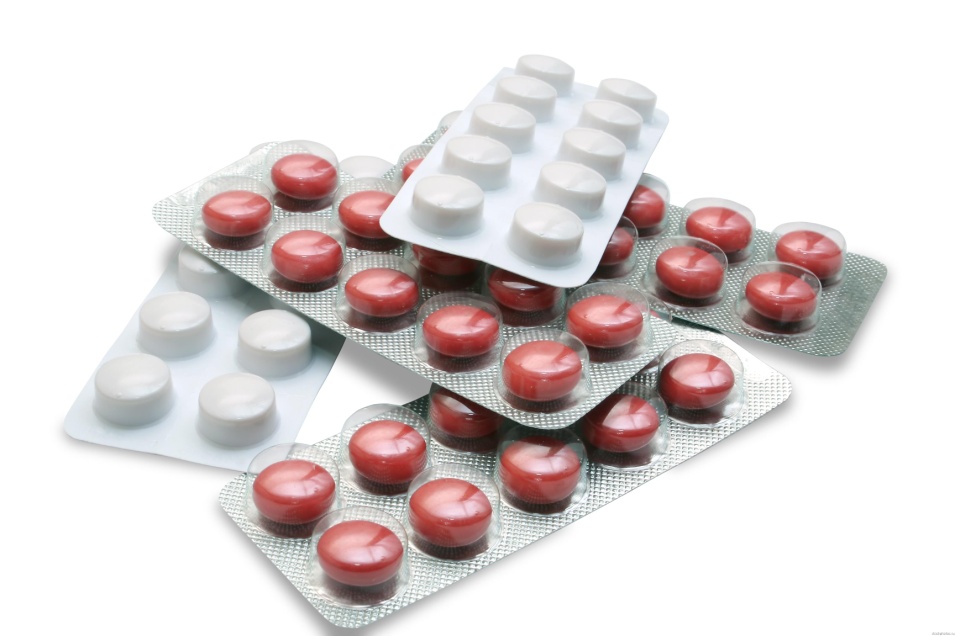 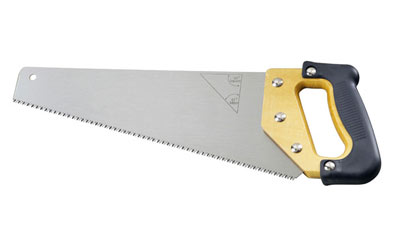 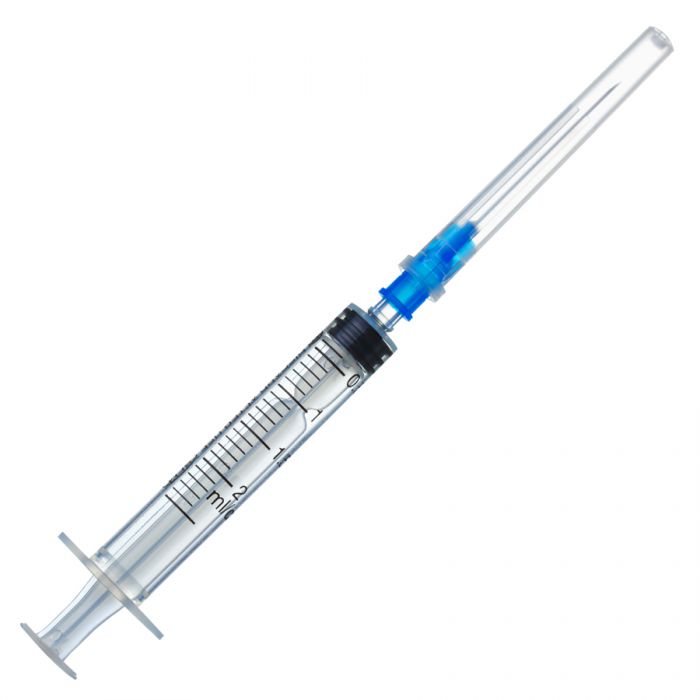 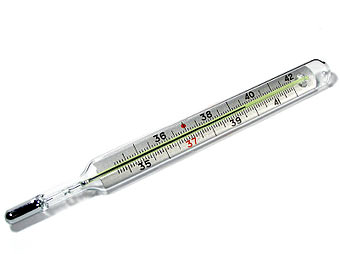 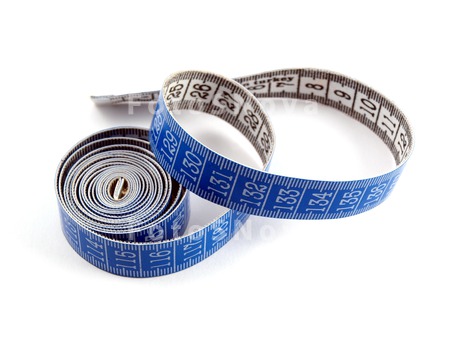 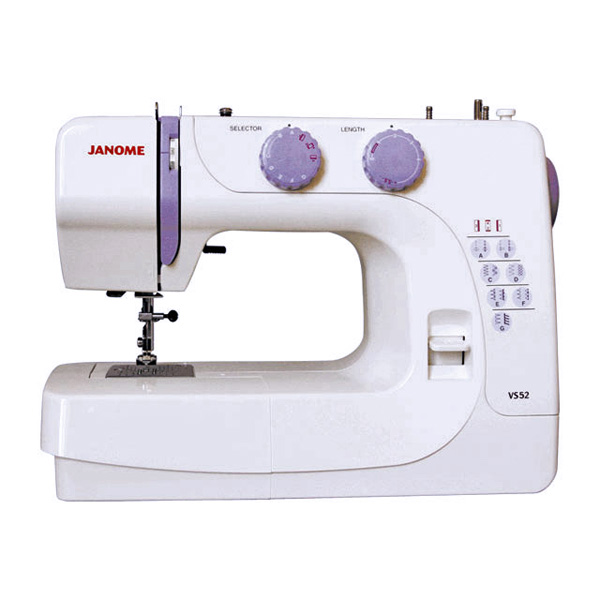 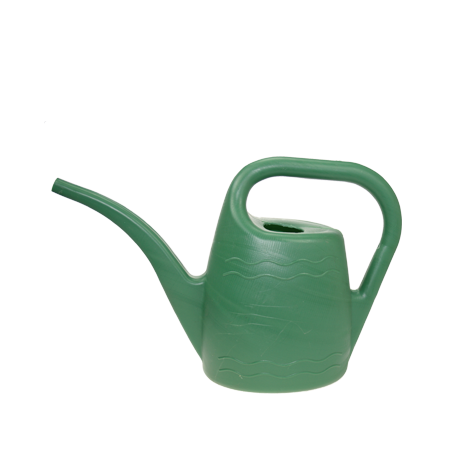 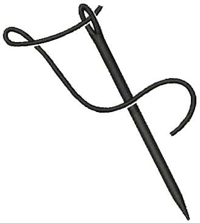 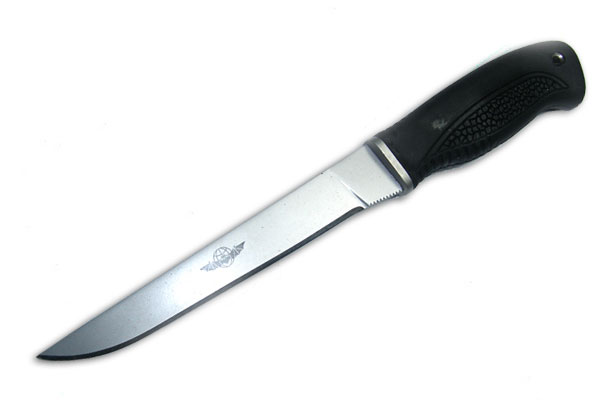 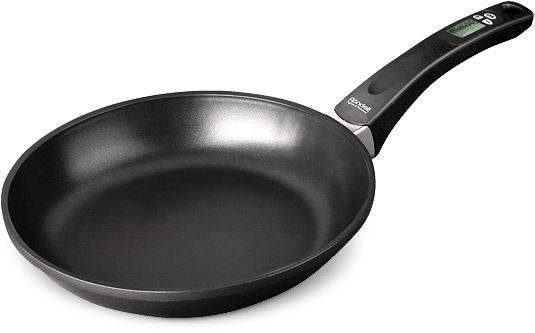 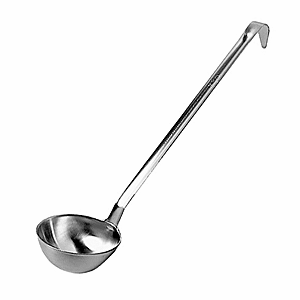 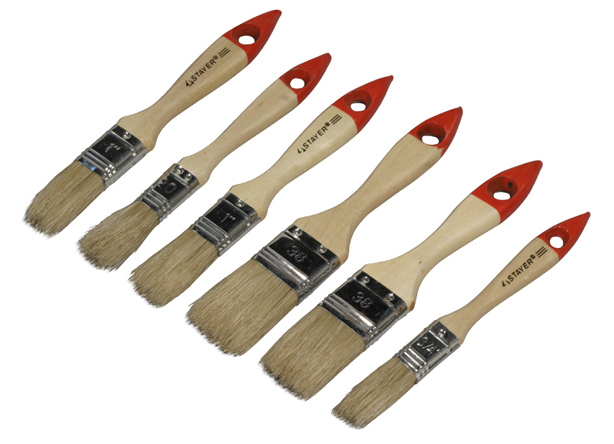 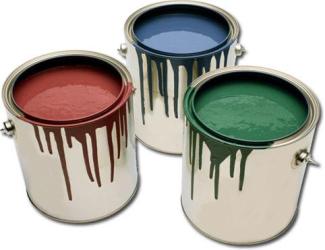 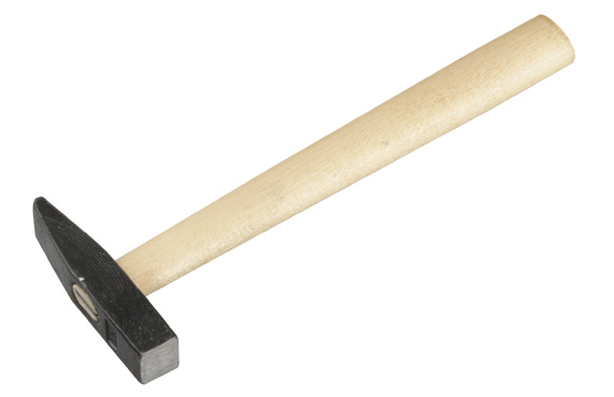 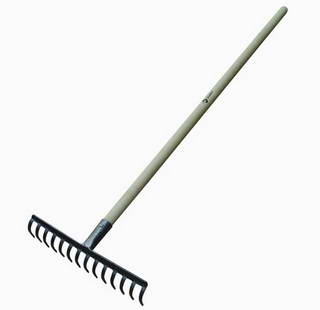 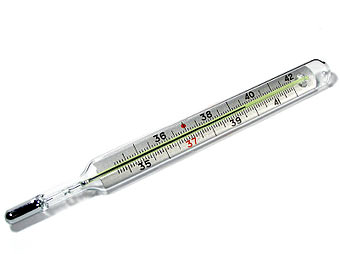 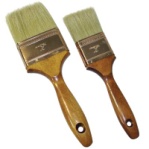 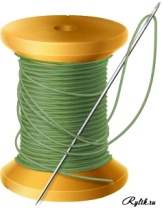 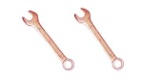 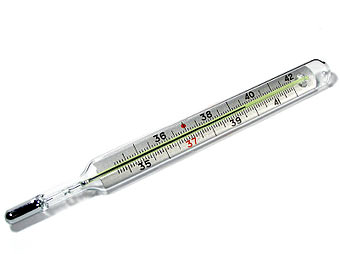 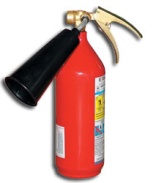 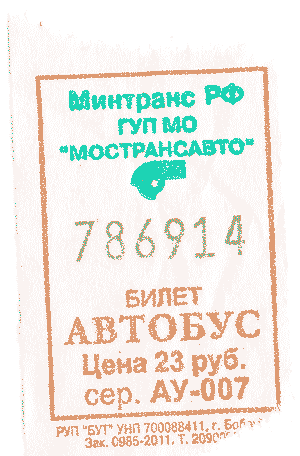 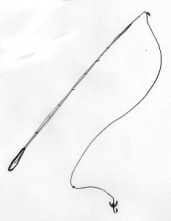 Закончи пословицу:
Труд человека кормит,
а лень – портит.
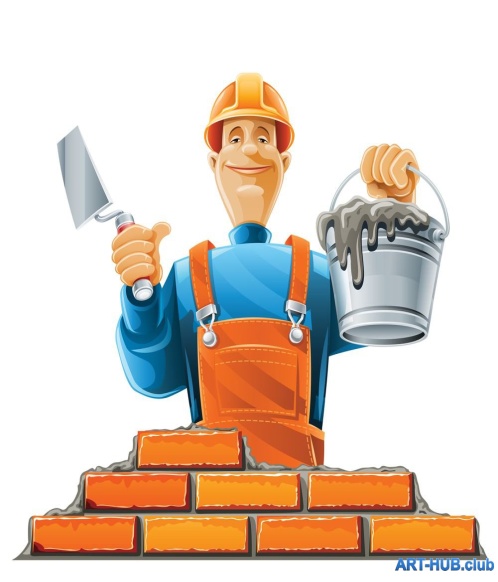 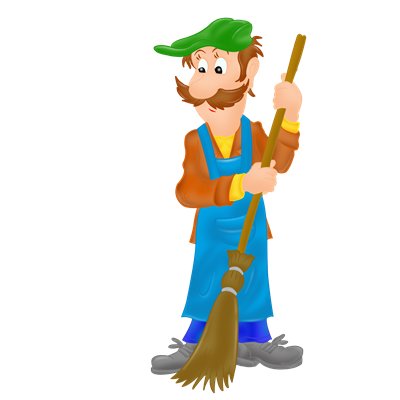 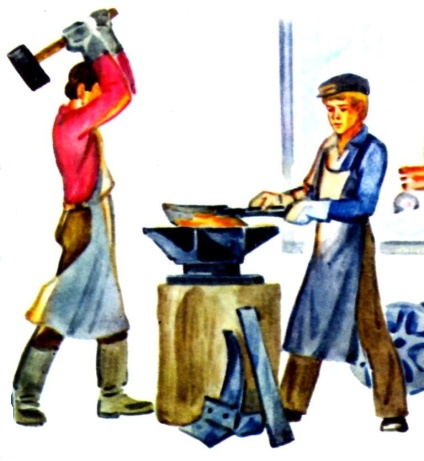 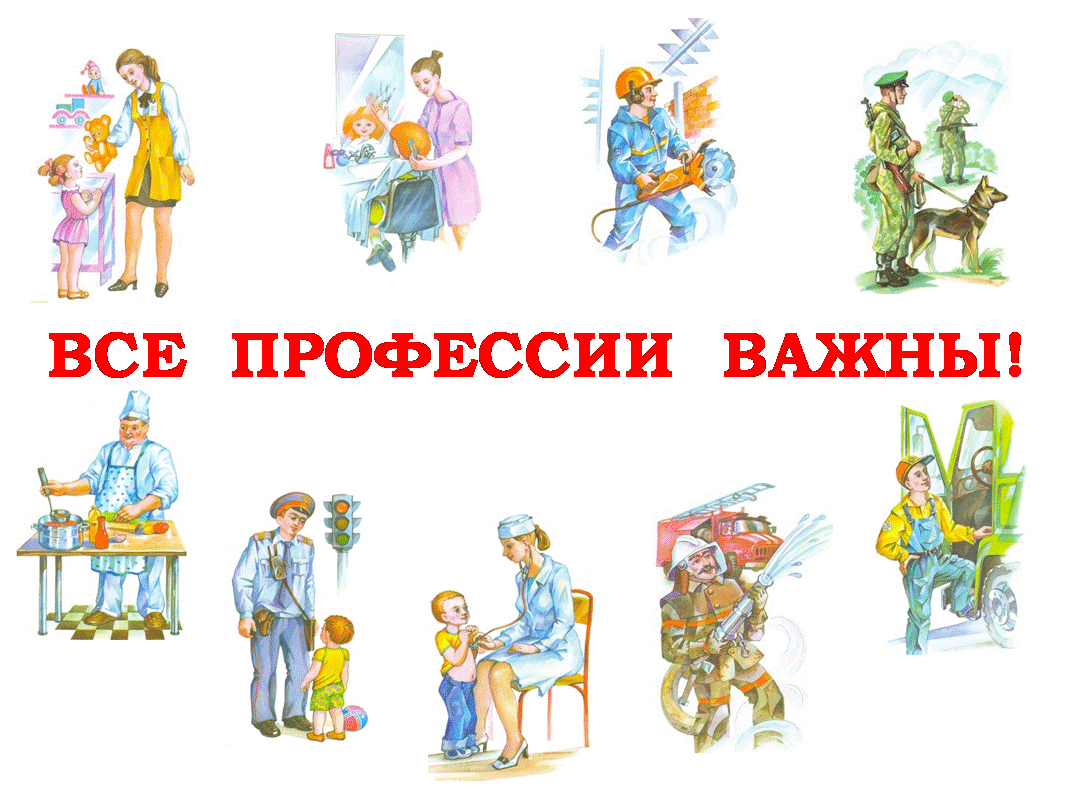